Chapter 29
Electromagnetic Induction
Induced current
You mean you can 
generate electricity this way??!
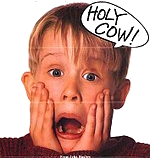 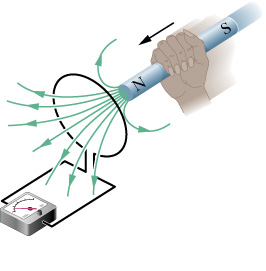 For my next magic act…
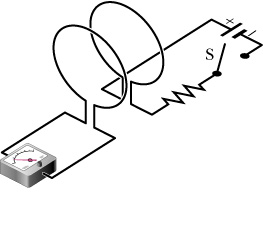 Note: No moving parts
Summary
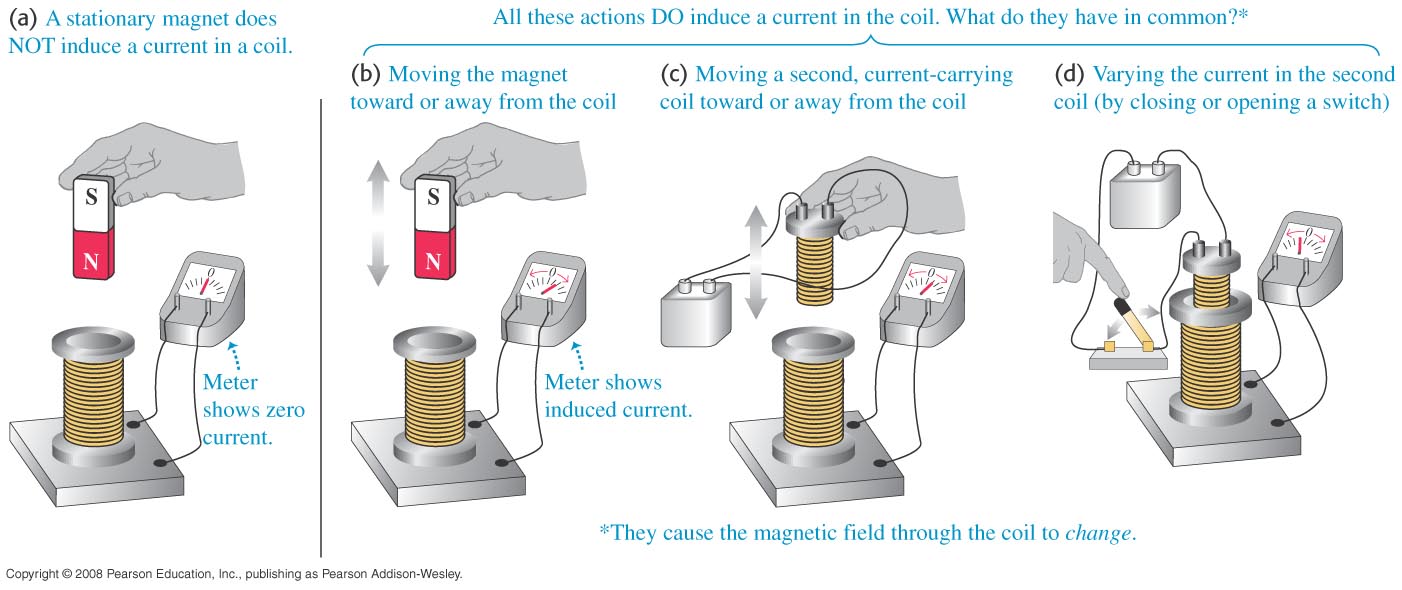 Faraday’s Law of Induction
An emf is induced when the number of magnetic field lines that pass through the loop changes
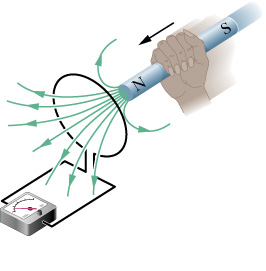 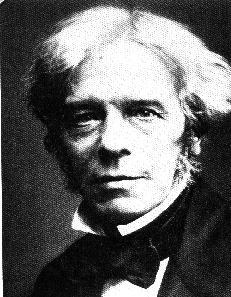 Magnetic Flux
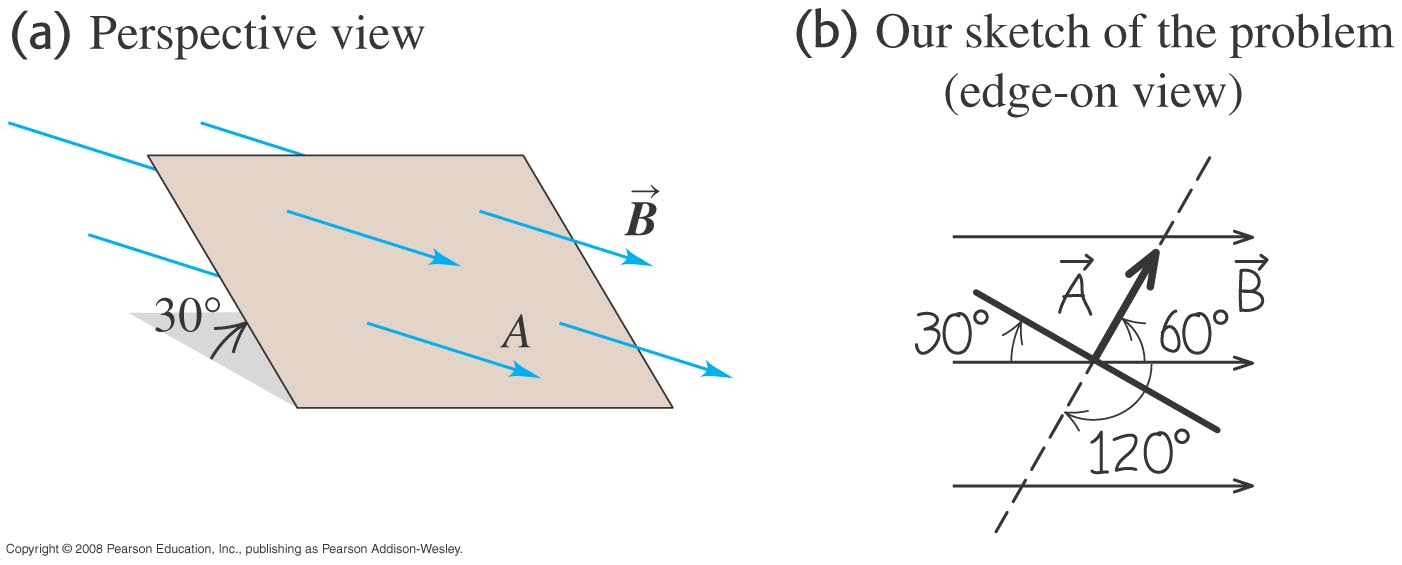 Similar to electric flux
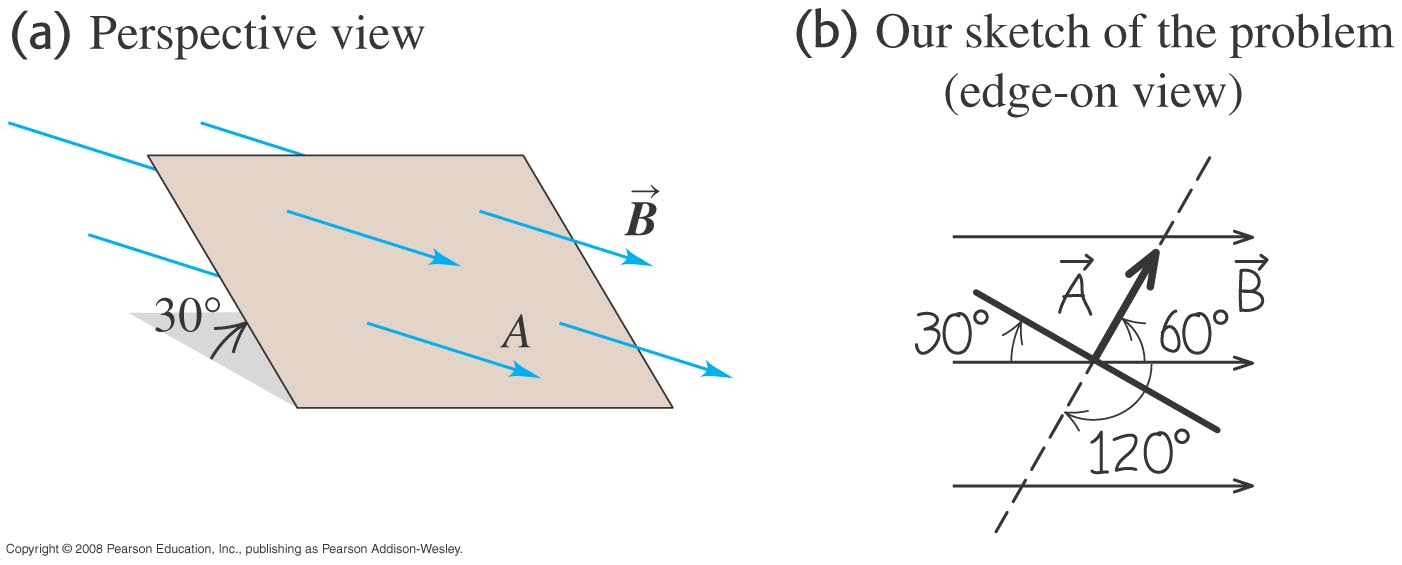 Magnetic Flux
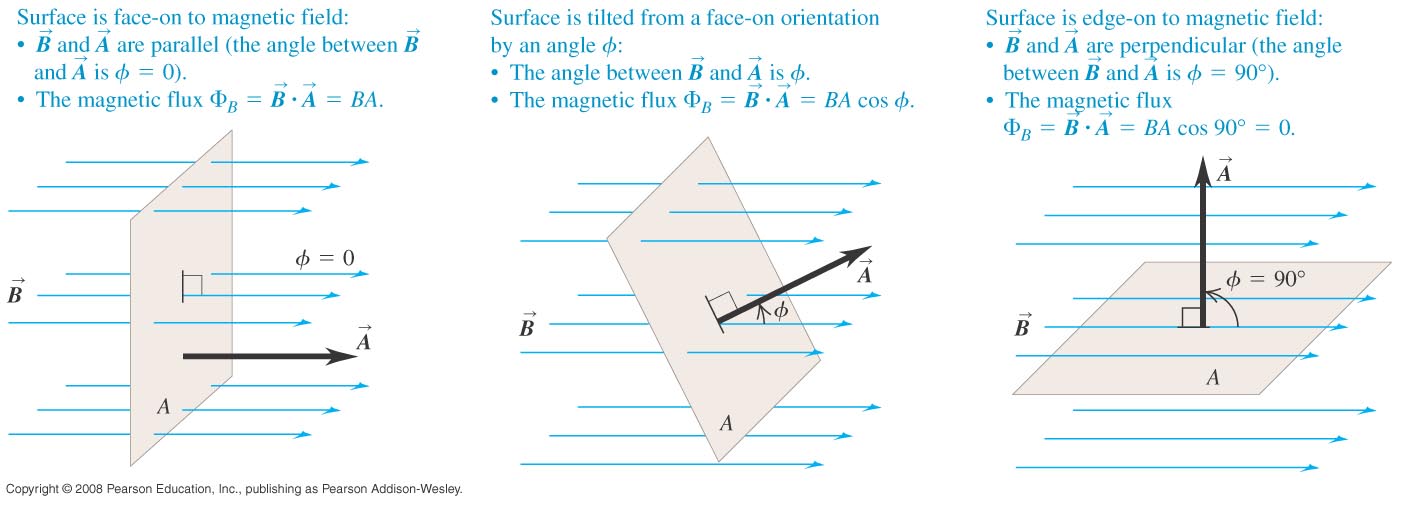 Faraday’s Law (restated)
The minus sign will be explained later
What if you have a coil?
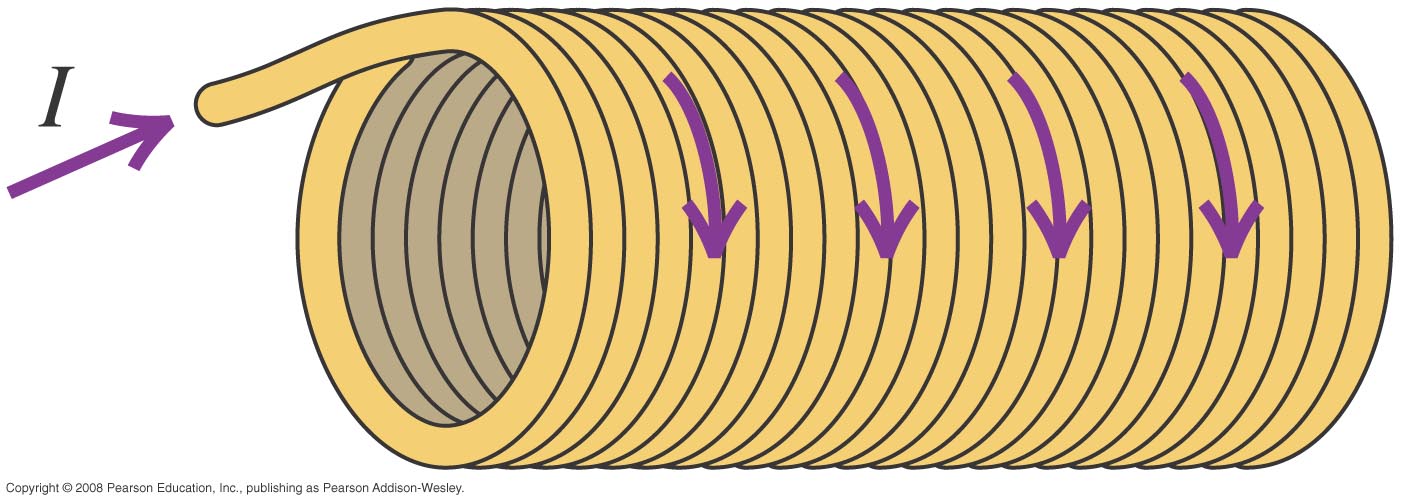 EMF induced in a solenoid
A=1m2, N=2000 turns
An external magnetic field of B = 1mT is removed suddenly in 1s. What is the emf generated?
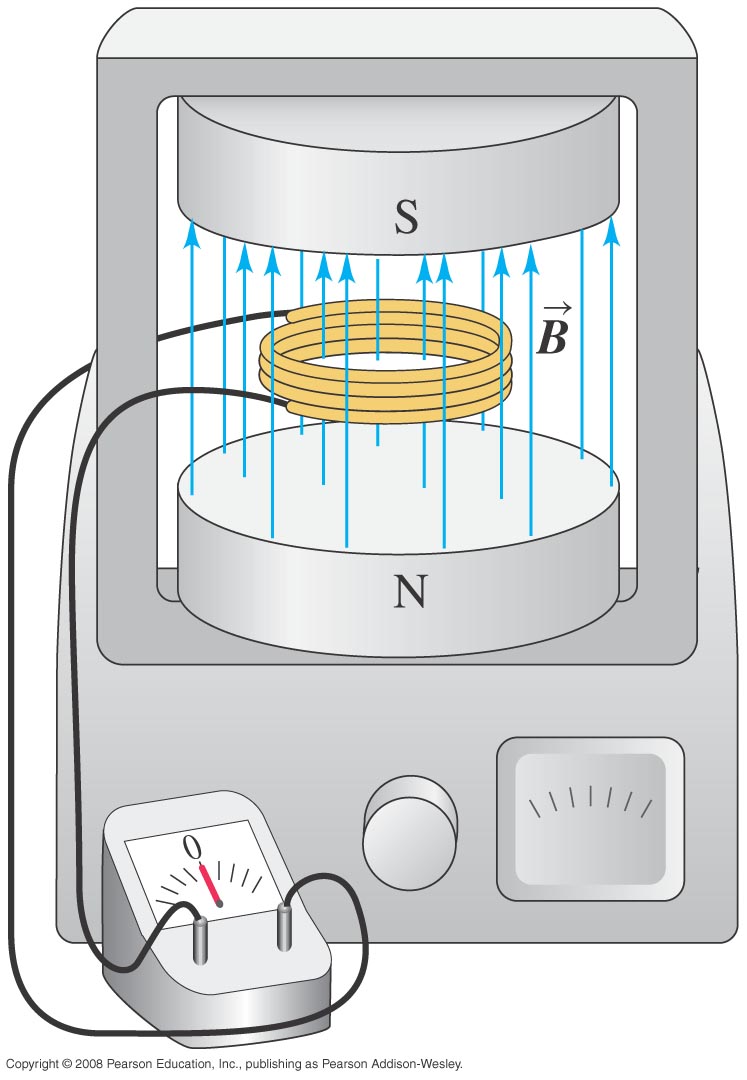 Solution
A=1m2, N=2000 turns
An external magnetic field of B = 1mT is removed suddenly in 1s. What is the emf generated?
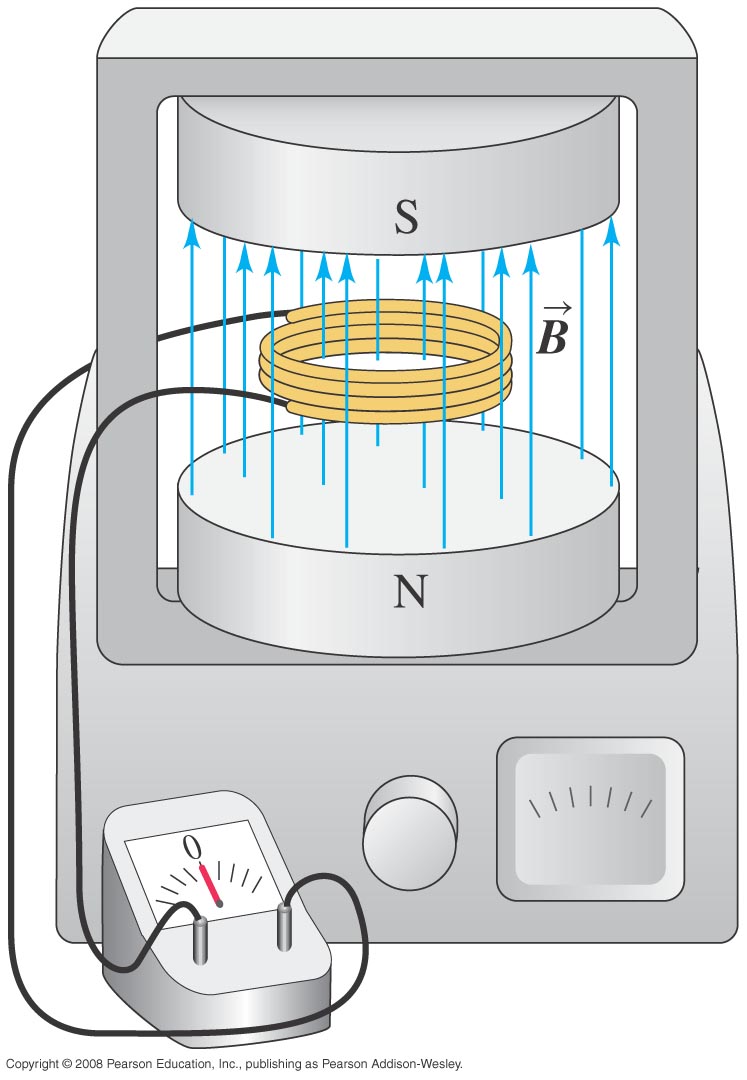 Lenz’s Law
An induced current has a direction such that the B field due to the current opposes the change in the magnetic flux
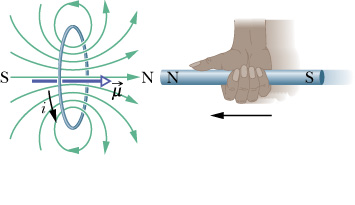 Lenz’ Law – Example 1
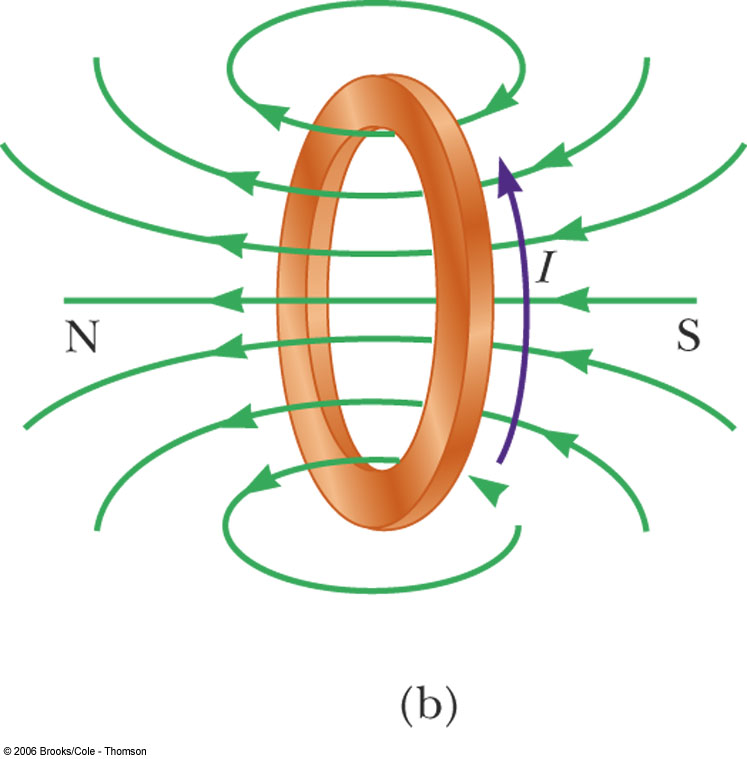 When the magnet is moved toward the stationary loop, a current is induced as shown in a
This induced current produces its own magnetic field that is directed as shown in b to counteract the increasing external flux
The Logic
Bext: 
Bext: increasing
BI:  (to oppose the increase)
I: counterclockwise (view from left)
Lenz’ Law – Example 2
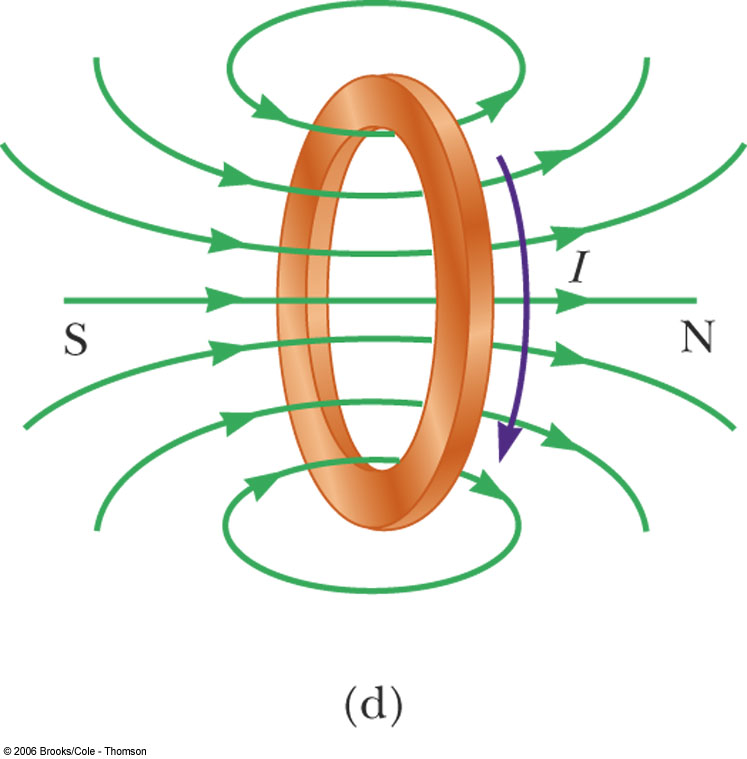 When the magnet is moved away the stationary loop, a current is induced as shown in c
This induced current produces its own magnetic field that is directed as shown in d to counteract the decreasing external flux
The Logic
Bext: 
Bext: decreasing
BI:  (to slow down the decrease)
I: clockwise (view from left)
Summary
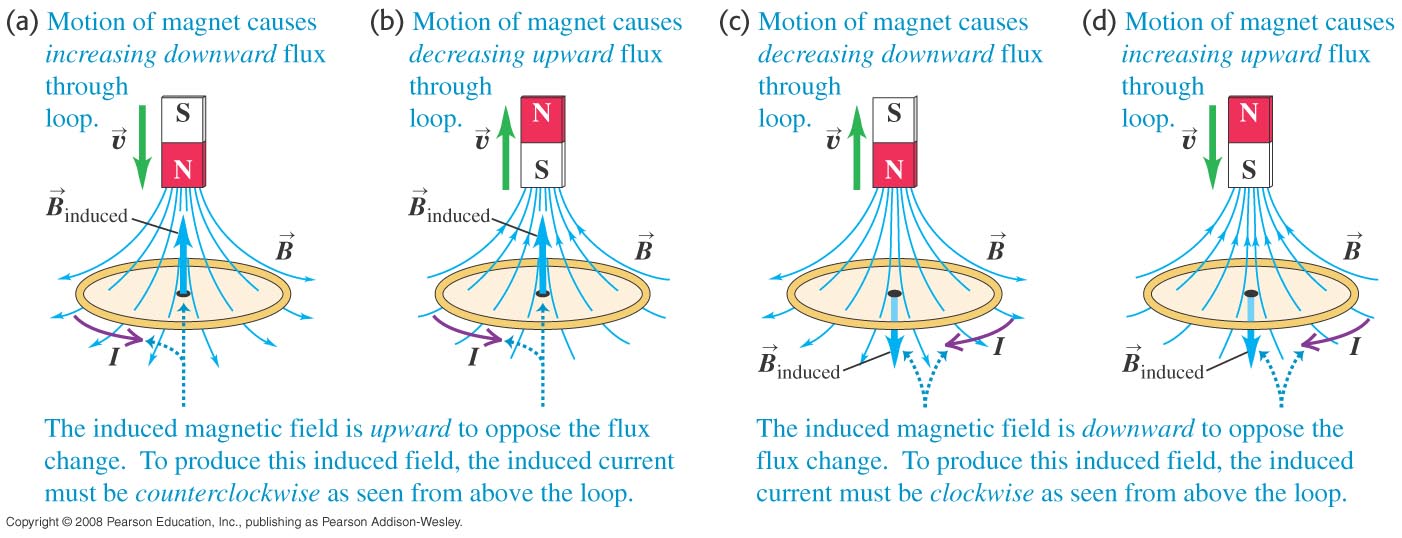 Direction of current
What is the direction of current in B when the switch S is closed?
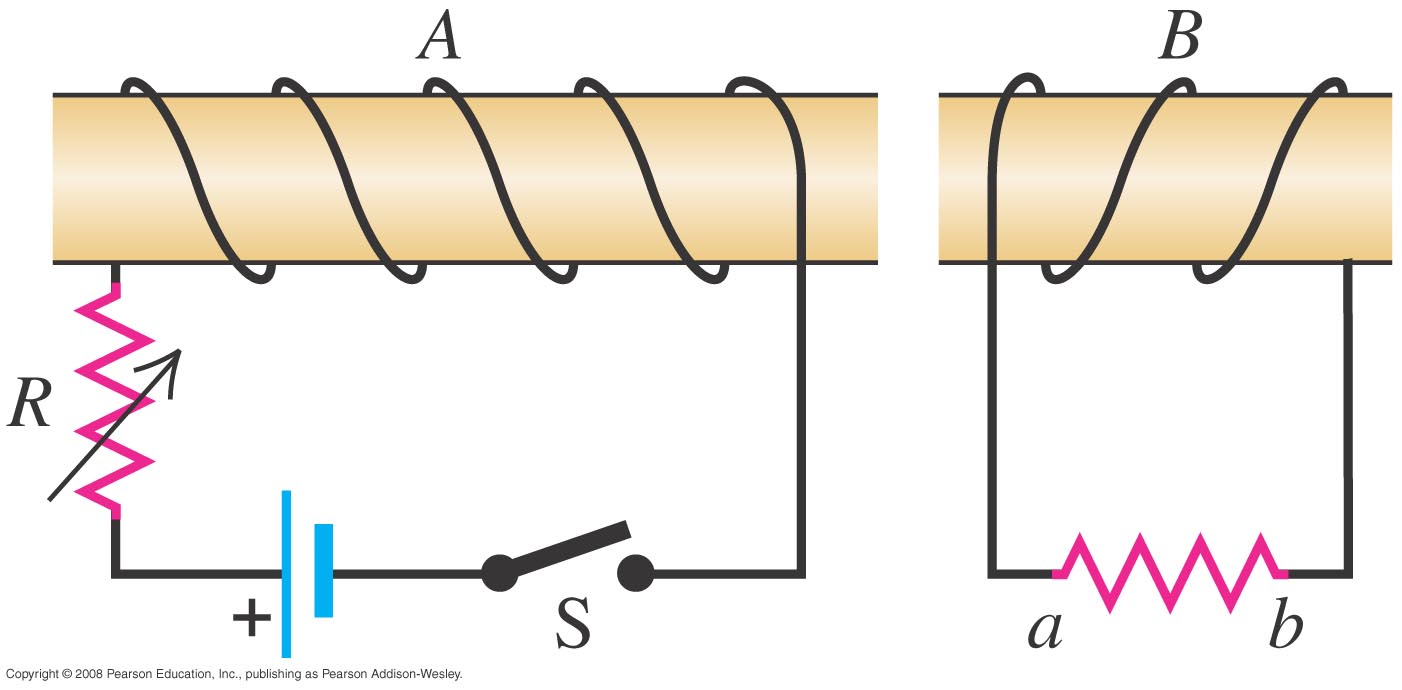 I
Do it yourself!
Which way do the currents flow?
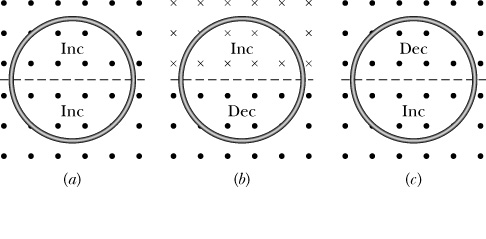 What is the current?
Resistance: R
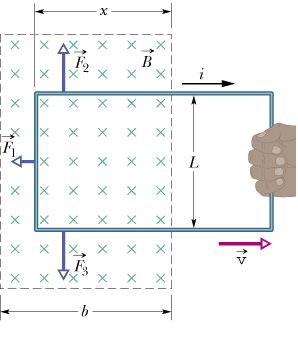 What is the force?
Resistance: R
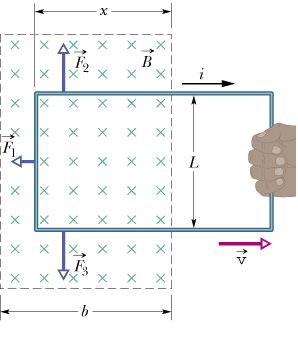 Displacement Current
There is something wrong with Ampere’s Law
Depending on the surface, Iencl could be either zero or non-zero. Inside the capacitor there is no conduction current.
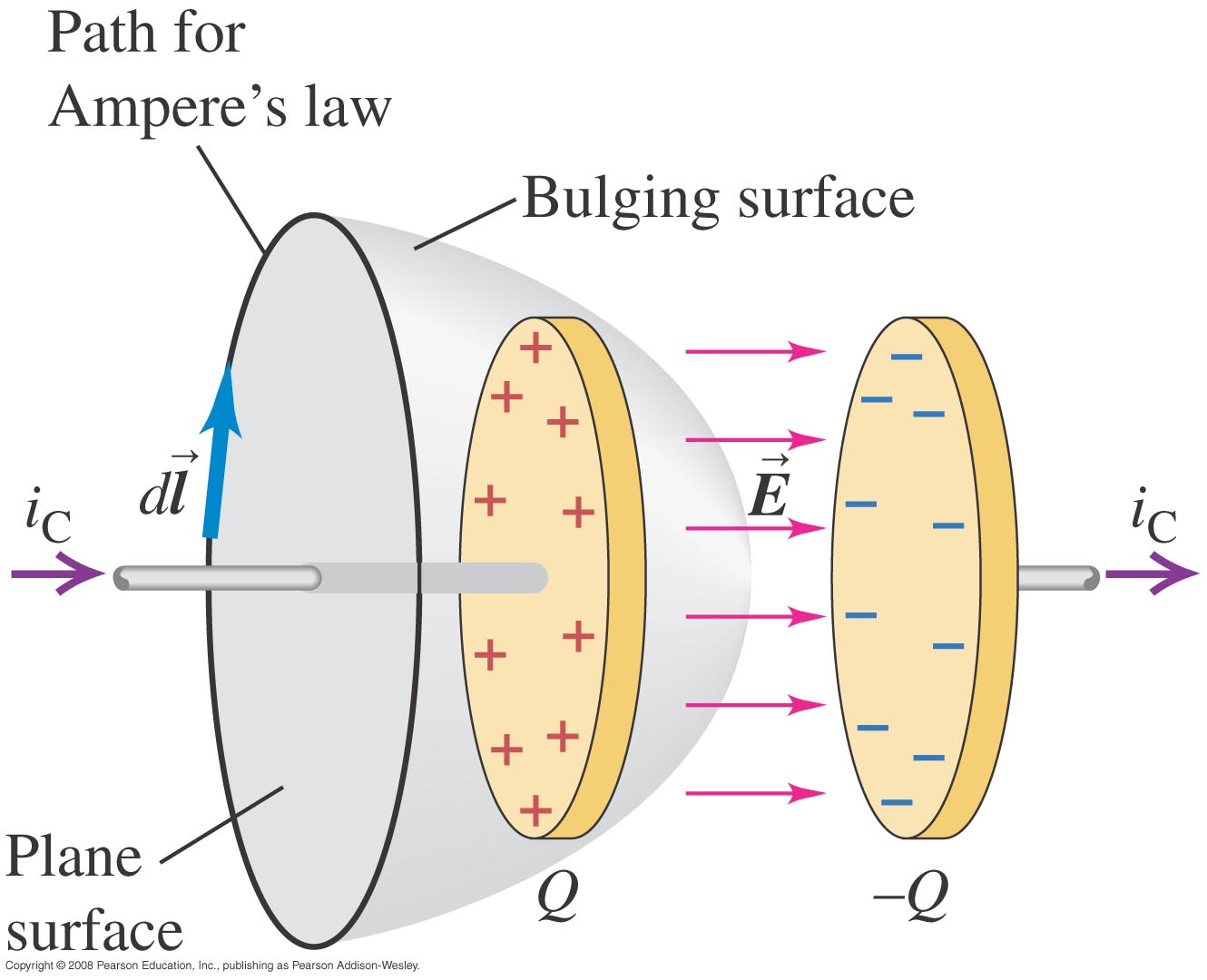 Displacement Current
We need to account for the E field in Ampere’s Law.
Does it work?
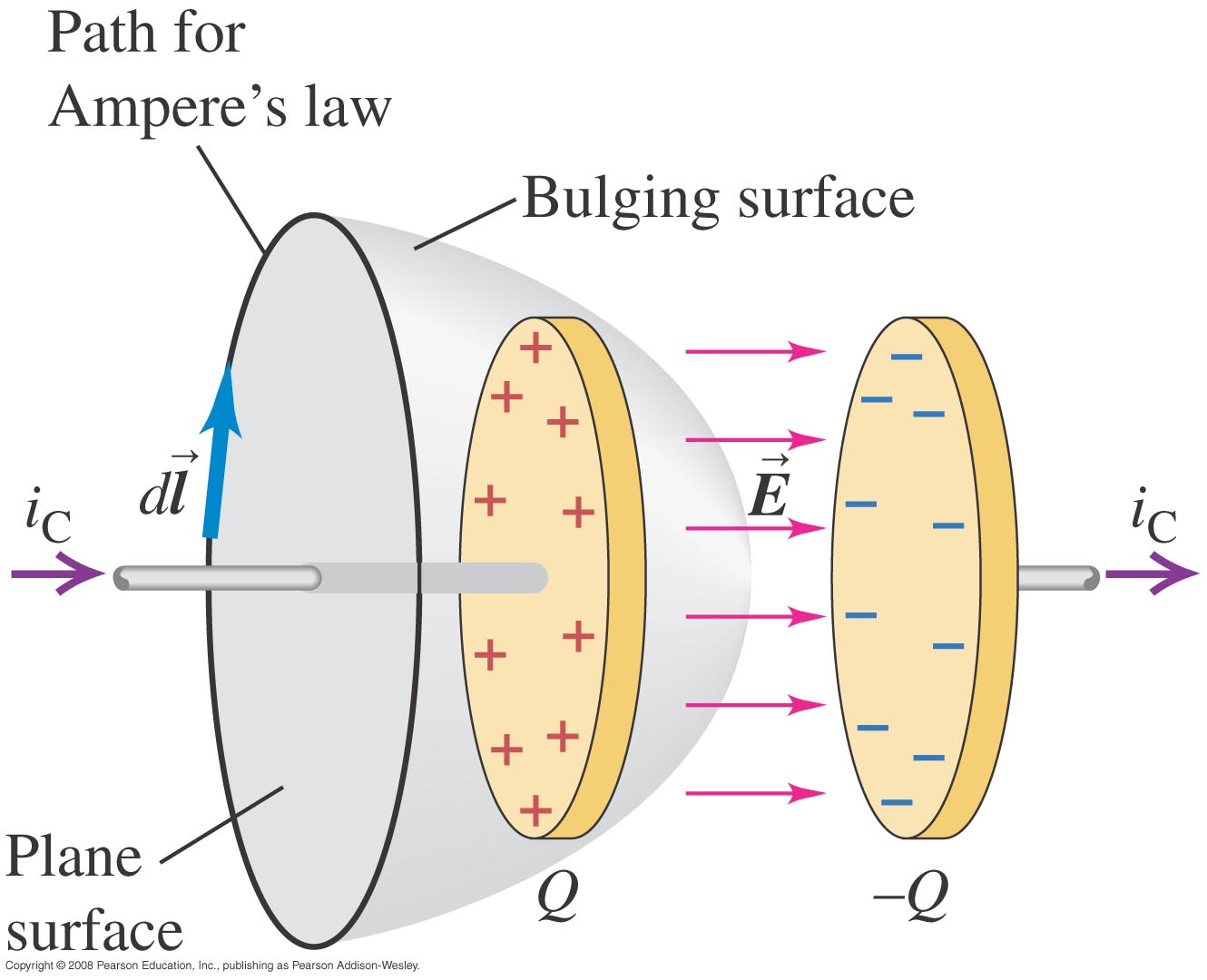 Displacement current density
Example
What is the B field at point a given IC?
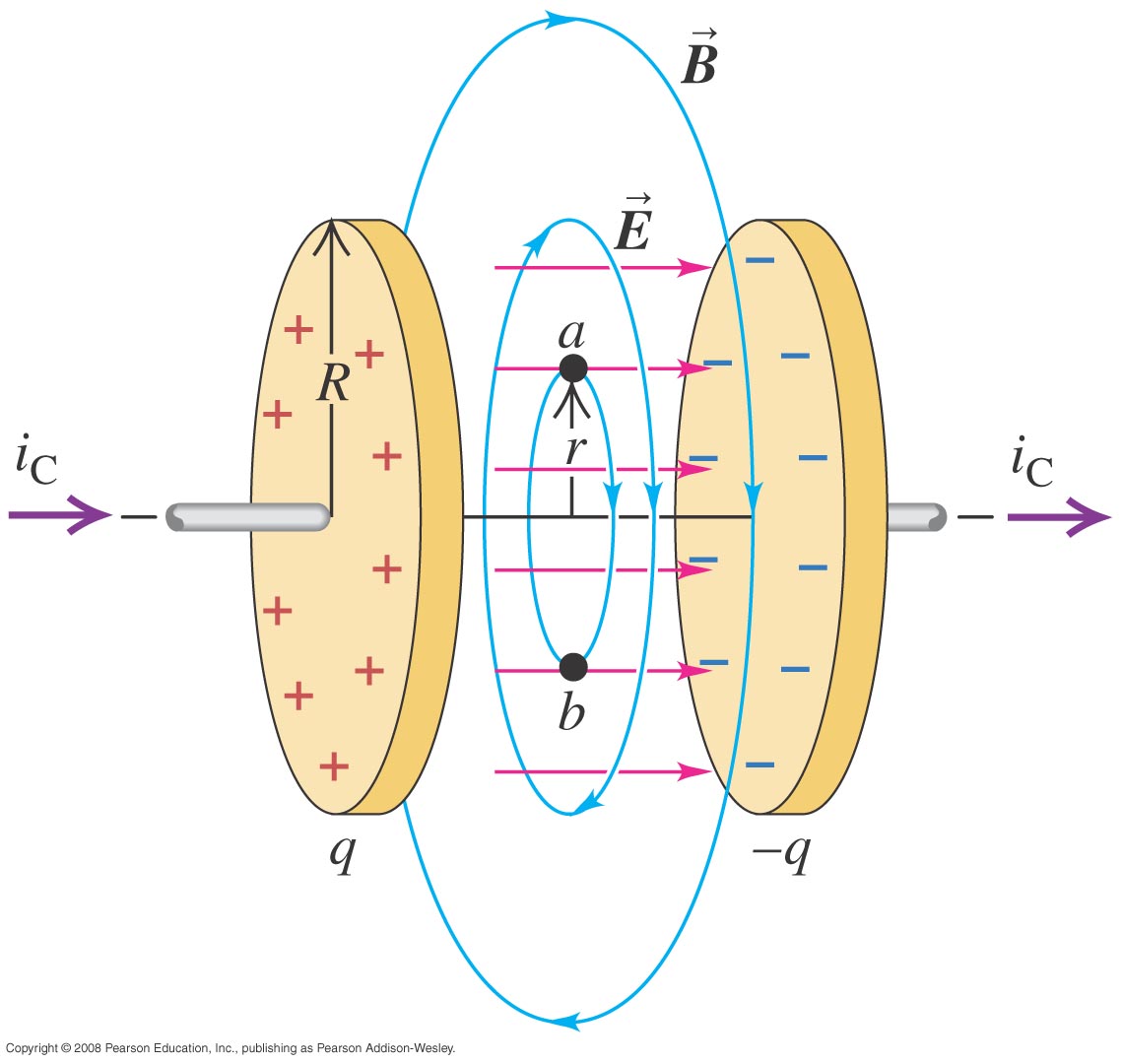 Ampere-Maxwell law
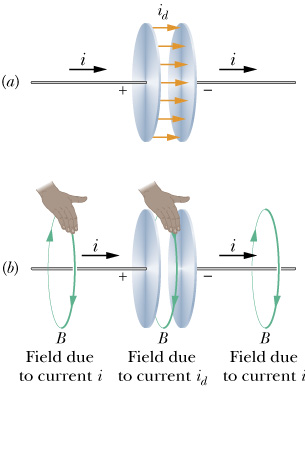 Isolated rod vs closed circuit
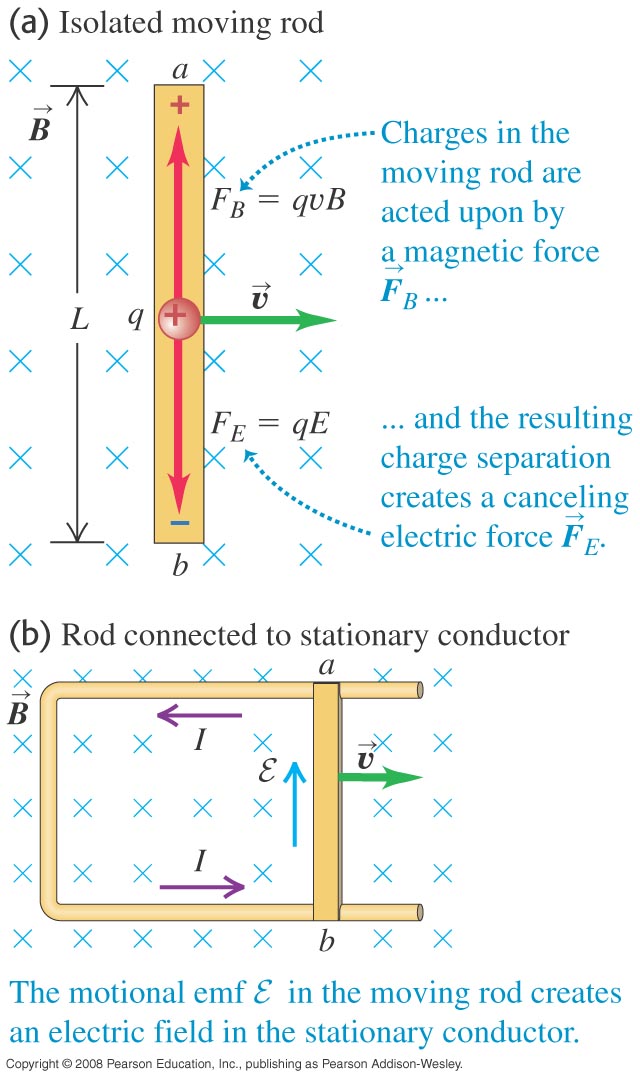 Eddy Currents
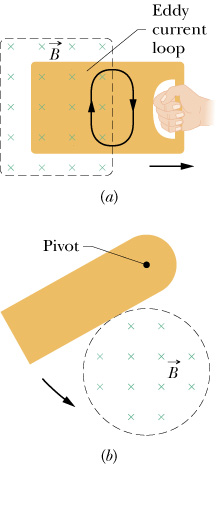 Eddy currents want to stop whatever you are doing!
Which one falls faster?
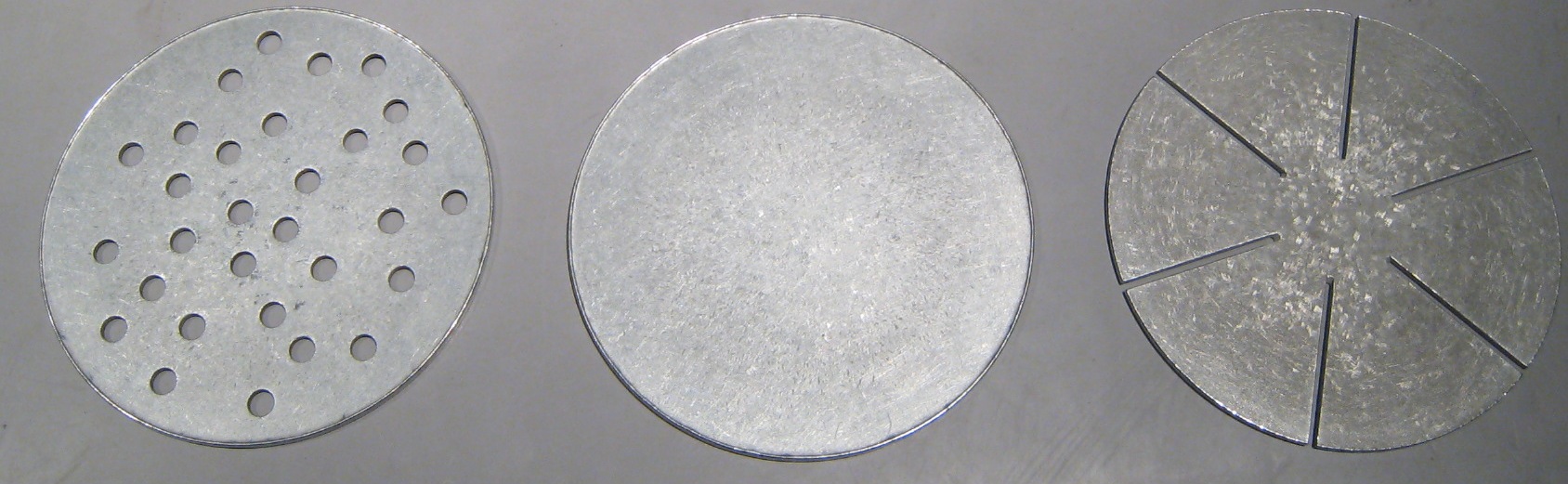 Movie
Potential is not well defined
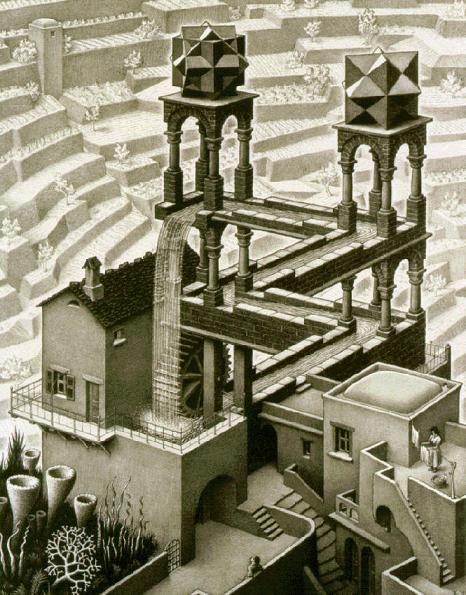 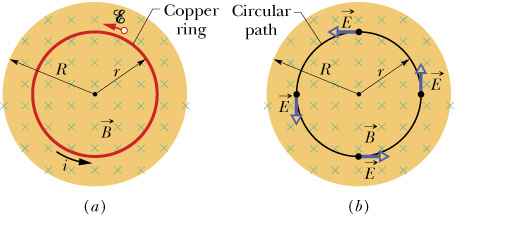 Faraday’s Law (modern form)
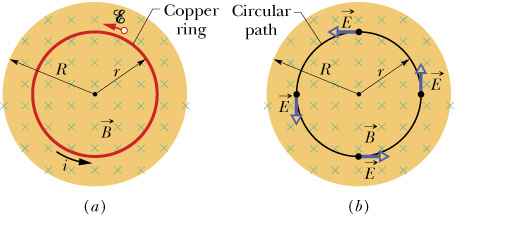 Magnetic materials
Diamagnetism
Paramagnetism
Ferromagnetism
Diamagnetism
No net magnetic dipole for each atom when B=0.
When magnetic field is switched on, an induced magnetic dipole points in the opposite direction to B due to Lenz’s Law, this causes the object to be repelled.
Copper, lead, NaCl, water, superconductor
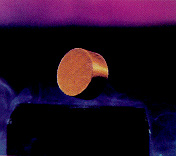 Paramagnetism
Each atom already has a permanent dipole moment.
This dipole will align with external B field. 
Forces points from weak field to strong (attraction).
Oxygen, aluminum, chromium, sodium
Movie
Liquid Oxygen
Ferromagnetism
Each atom has a net magnetic dipole.
Atoms arrange themselves into domains.
External fields can affect the alignment of the domains.
Heat can destroy the domains.
Magnets are made this way.
B Field
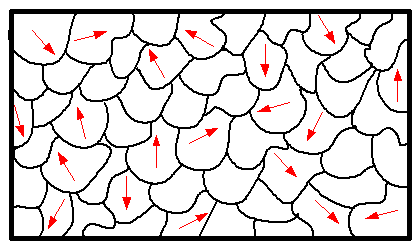 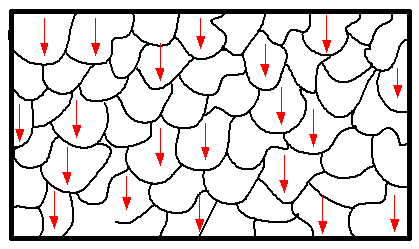 Insert Picture
Iron, Permalloy
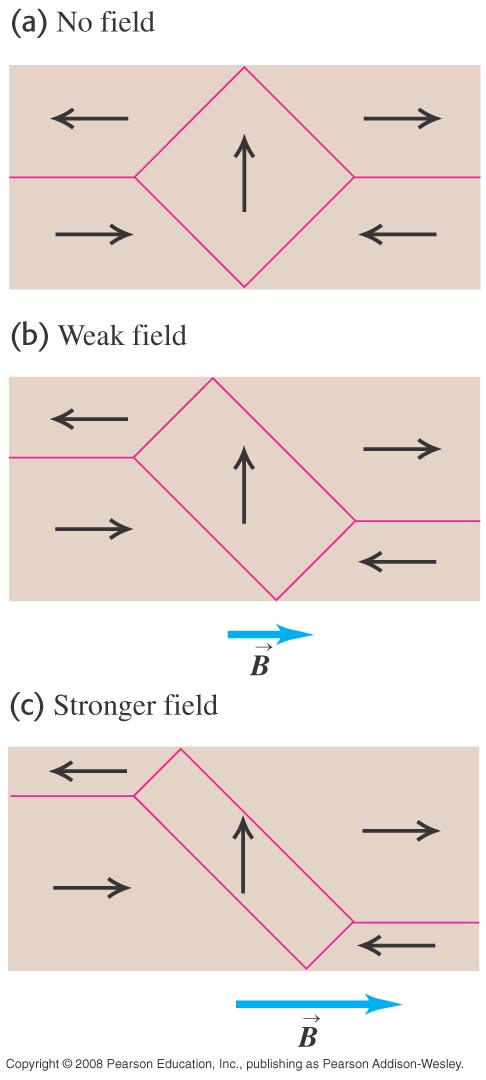 Details
Picture
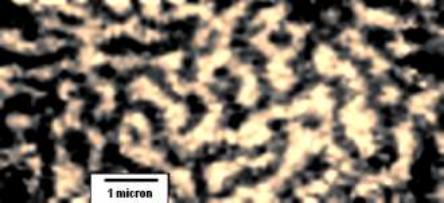 Applications of Faraday’s Law
Power plants
Flashlight with no battery
Toothbrush?
Transformers (a.c. versus d.c.)
[Speaker Notes: Space station, where would such a magnetic field come from?
Faraday’s law is indeed very important to our daily lives.]
The wonders of magnetic field
[Speaker Notes: Magnetic field disconnects and reconnects]
View from afar
Big magnetic field
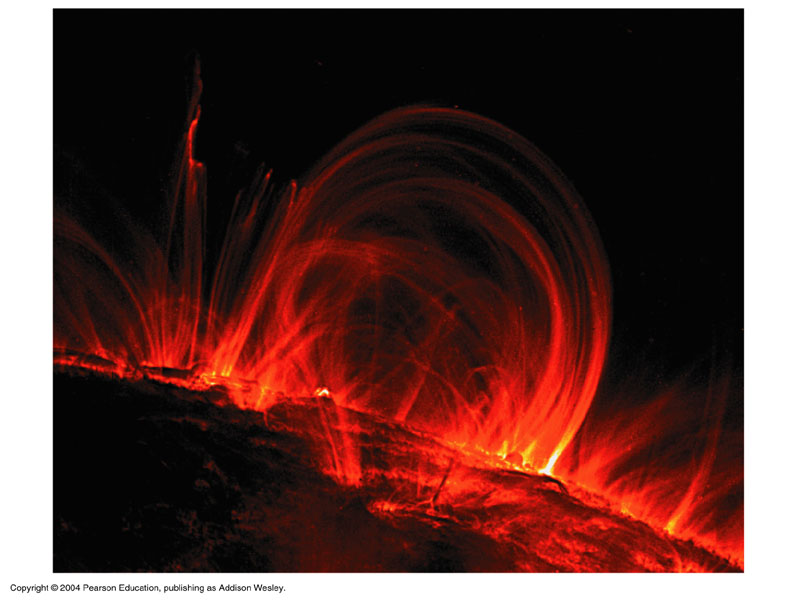 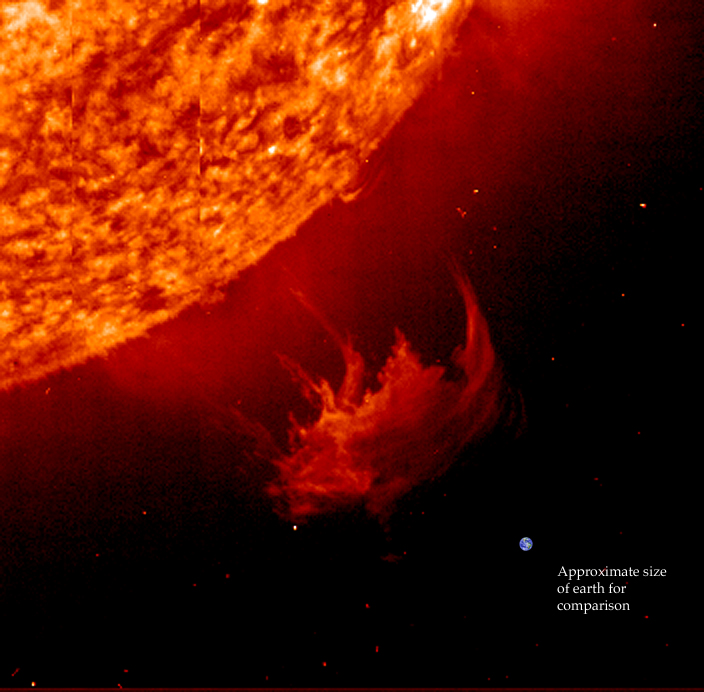